Impact of raft association of NF155 on the inflammatory response of microglial cells
Multiple Sclerosis
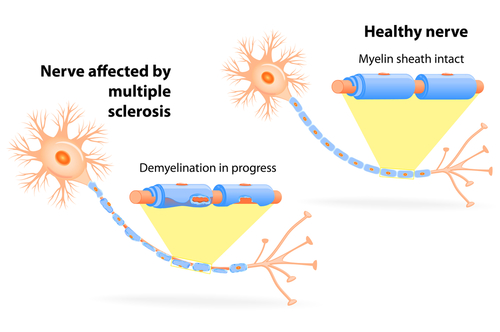 Bionews Texas
Microglial activation
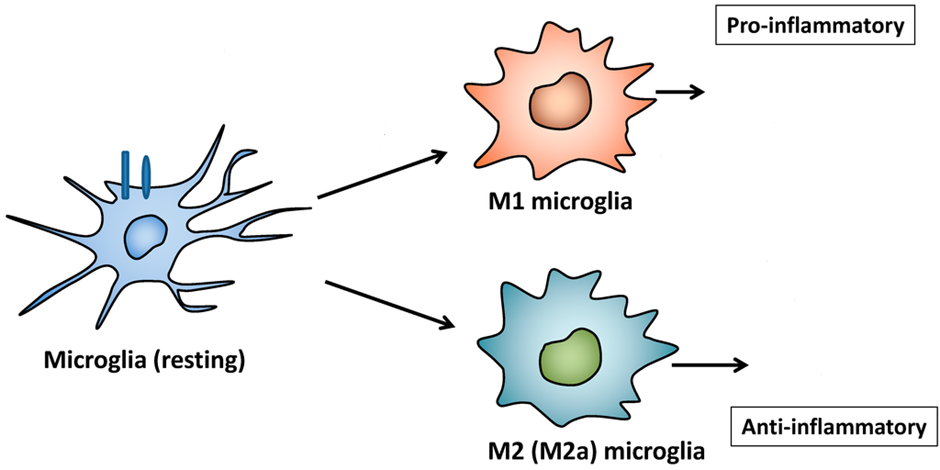 Cytokine Release
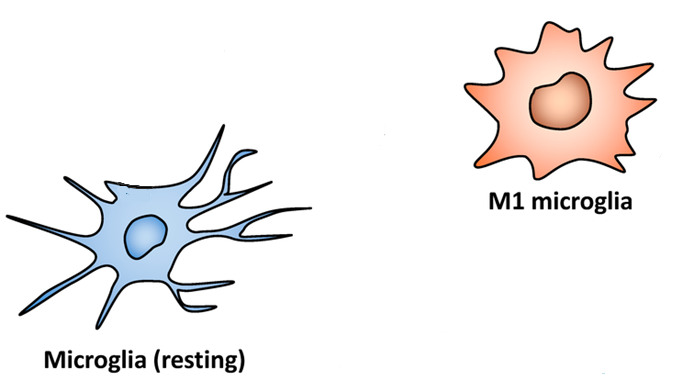 Cytokine Release
Myelin Improves Conduction
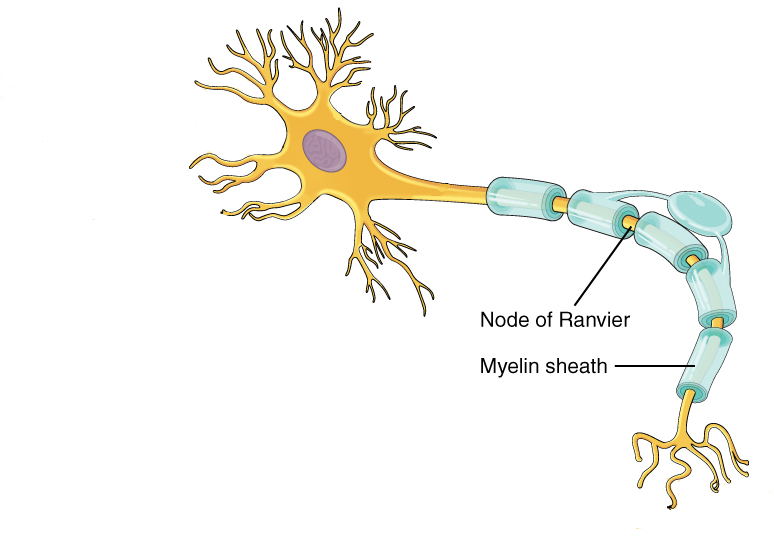 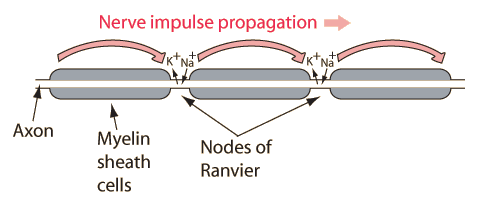 Hyperphysics.phy
Boundless.com
Myelin Paranodes
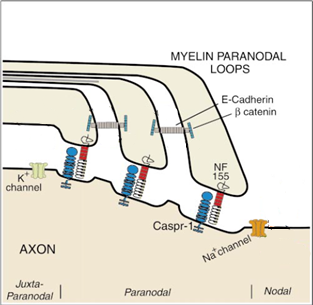 Paranode
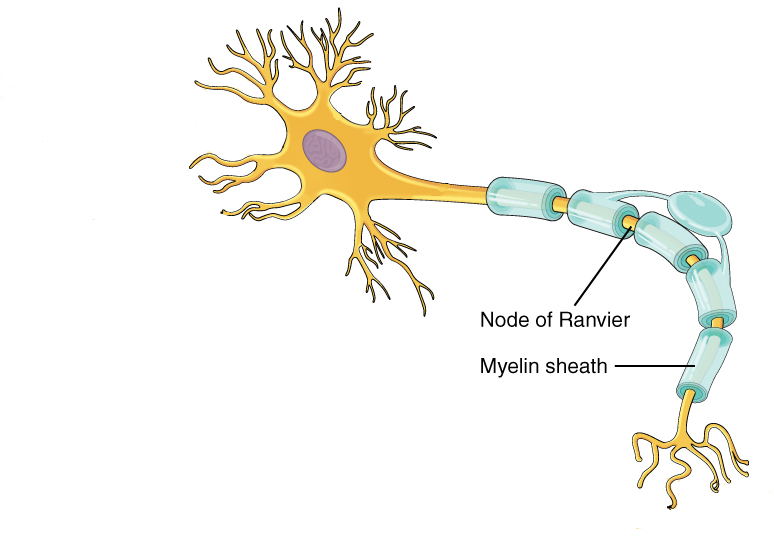 Adapted from Trapp et al
Lipid Rafts – Rich in Sphingolipids and Cholesterol
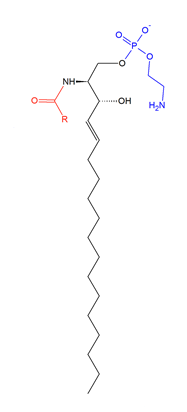 Acyl group
LIPID RAFT
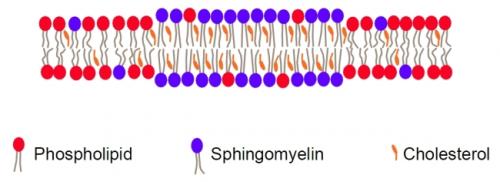 A Sphingomyelin
Wikipedia
NF155 Raft association in MS
Maier et al 2007
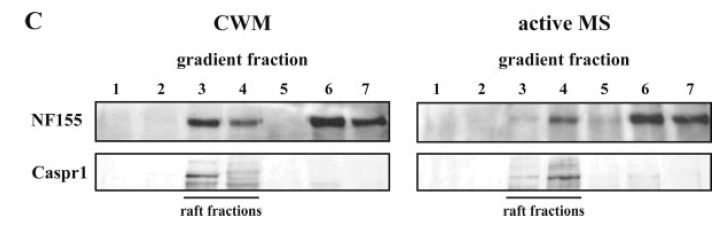 non-MS
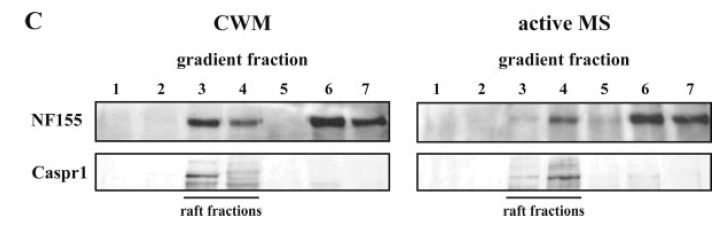 Experimental Overview
Myelin Isolation
Liposome Synthesis
Cell Culturing 
ELISArray
Cell Proliferation Assay 
Immunocytochemistry
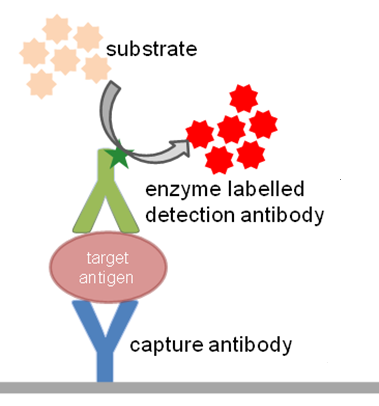 BitesizedImmunology
Myelin Isolation with sucrose density gradient and fractioning
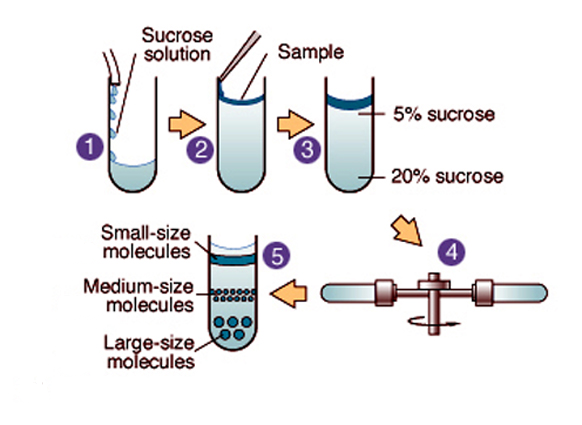 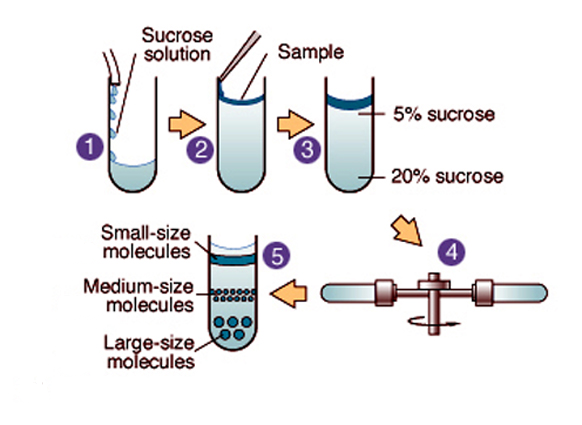 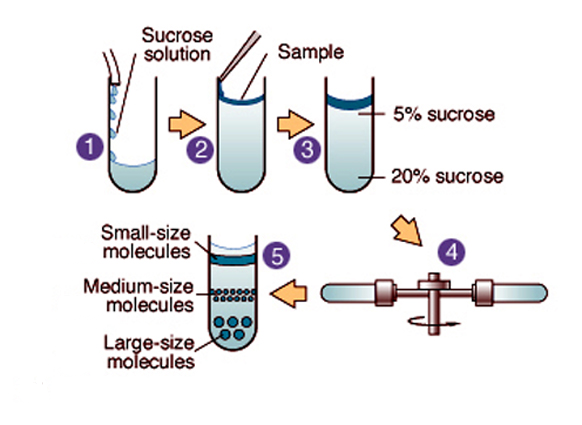 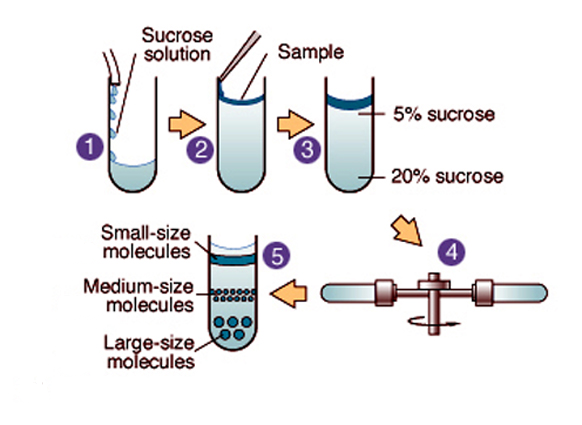 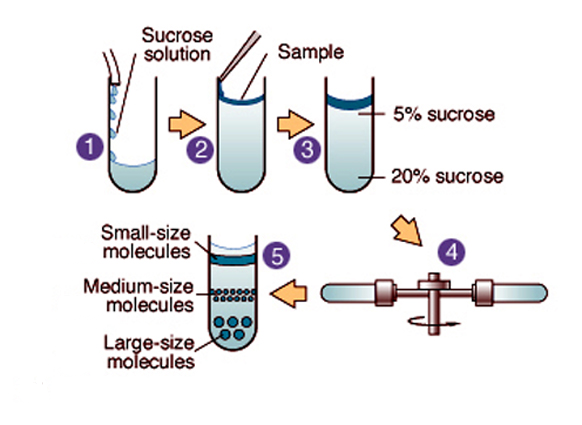 Adapted from knowledgeclass.blogspot.com
Liposome Synthesis
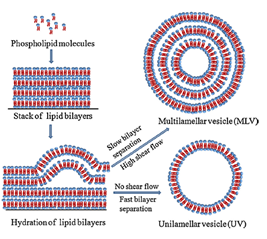 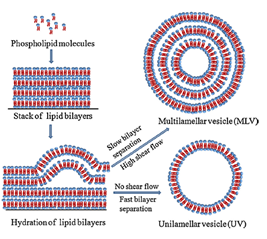 Adapted from Patil & Jadhav
Liposome Treatments
Control Protein non-raft liposomes
Control Protein raft liposomes
NF155 non-raft liposomes
NF155 raft liposomes
ELISA – quantifying cytokine release
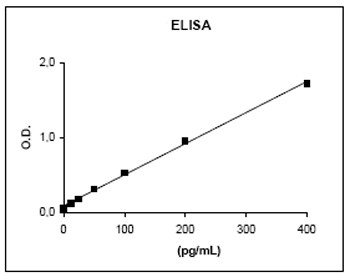 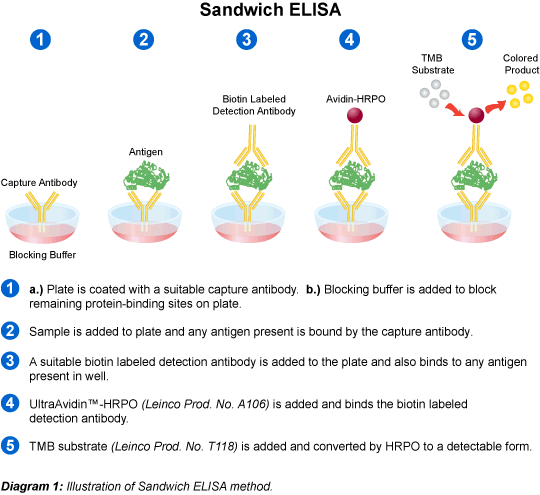 Optical Density
Antigen Concentration
Leinco
Elisa-antibody.com
Cell proliferation Assay
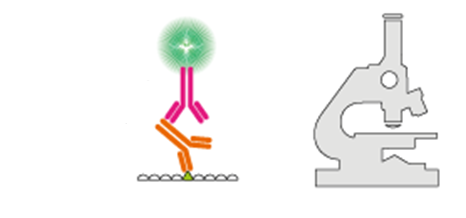 Enzyme Labelled 2° Antibody
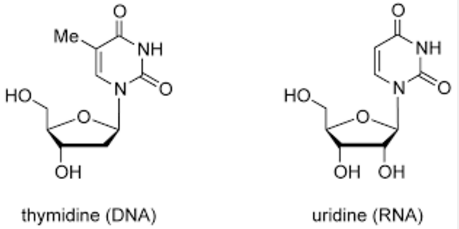 Br
Detection Antibody
Thymidine                  Bromodeoxyuridine
Bromodeoxyuridine
Adapted from atdbio
Measuring morphological Change
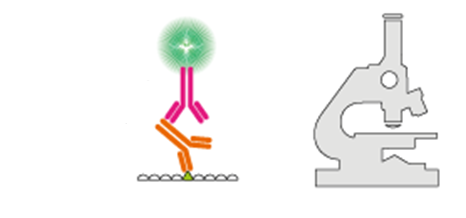 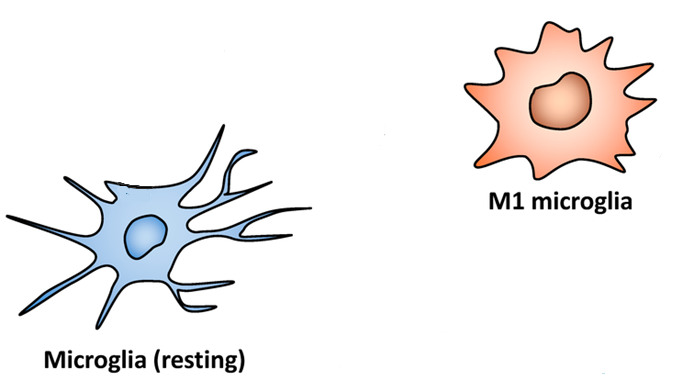 Enzyme Labelled 2° Antibody
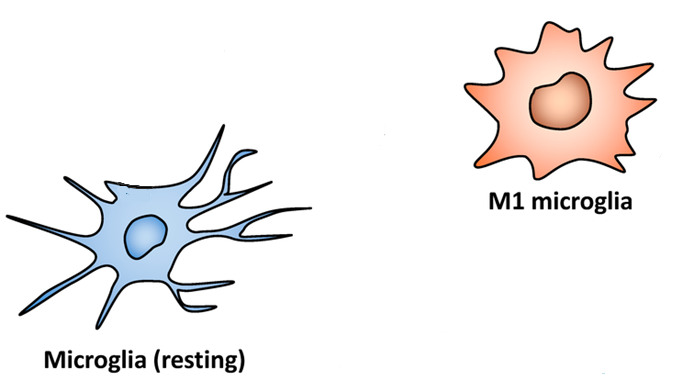 ACTIVATION
Detection Antibody
IBA1
Adapted from Proteinatlas
Results
CYTOKINE RELEASE
CELL PROLIFERATION
AMOEBOID MORPHOLOGY